G4S are delighted to provide the catering at Abbeyfield, we have a wonderful selection of nutritious food available, whilst ensuring its delivered with an industry leading food safety system, by our friendly trained team.
Provided by
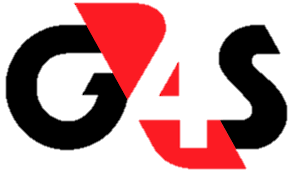 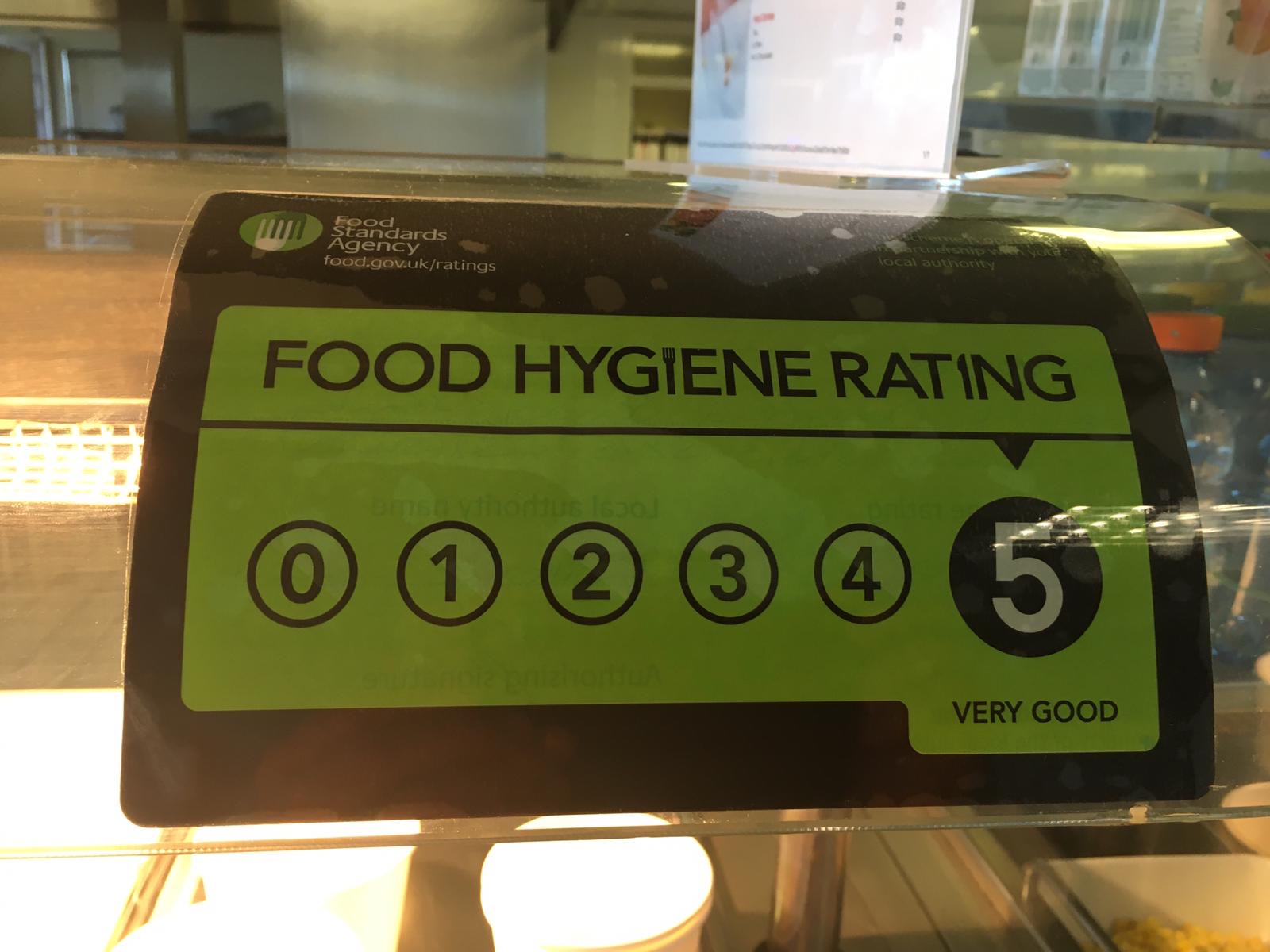 From Panini’s to Jackets and an array of other exciting freshly cooked hot food. All at very affordable prices
available on offer daily!
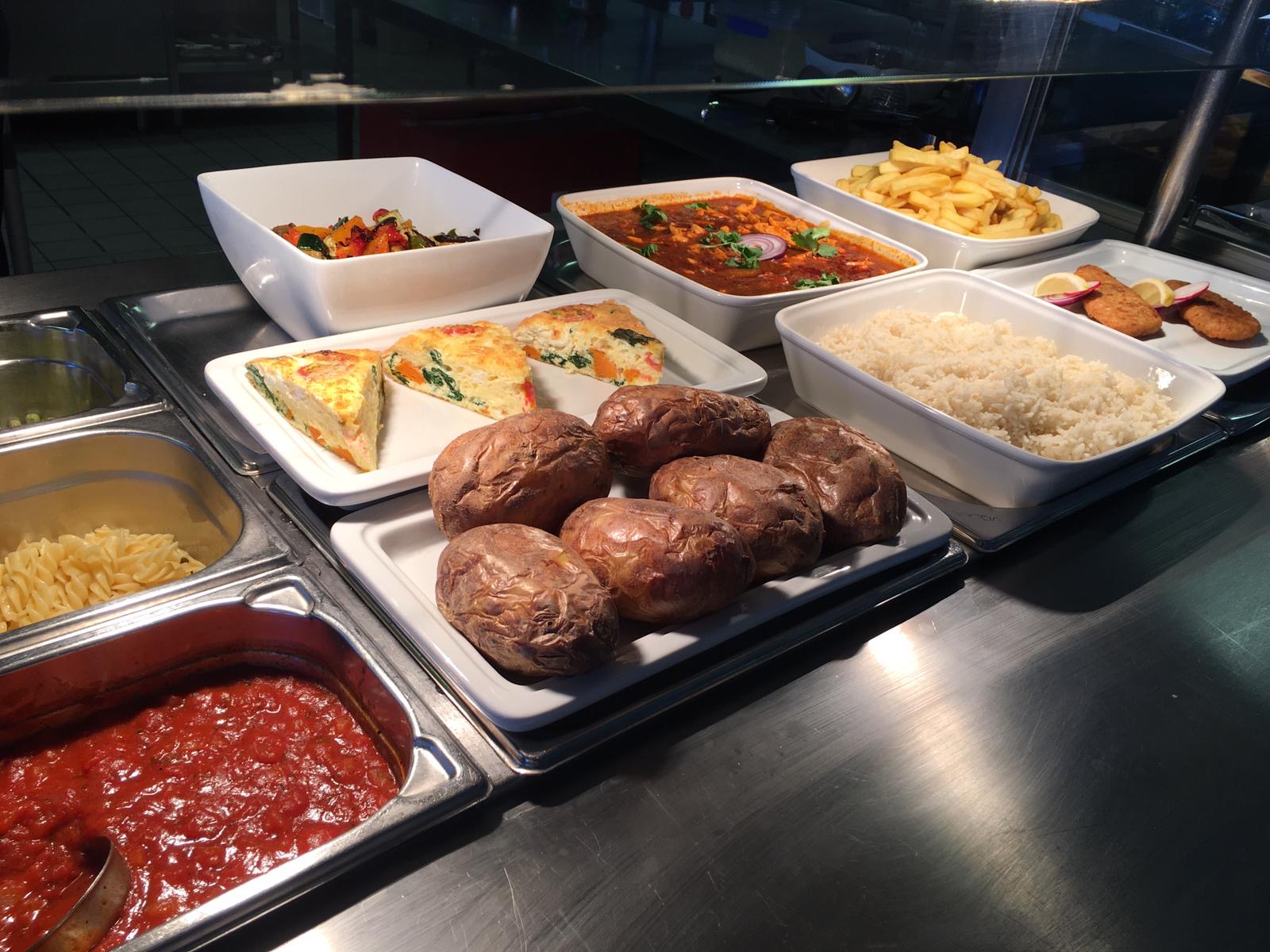 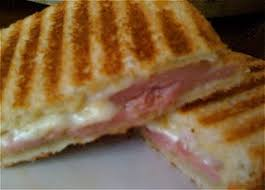 To promote your child’s 5 a 
day intake, fresh fruit & 
exciting salads alongside  nutritious wraps & baguettes available every day!
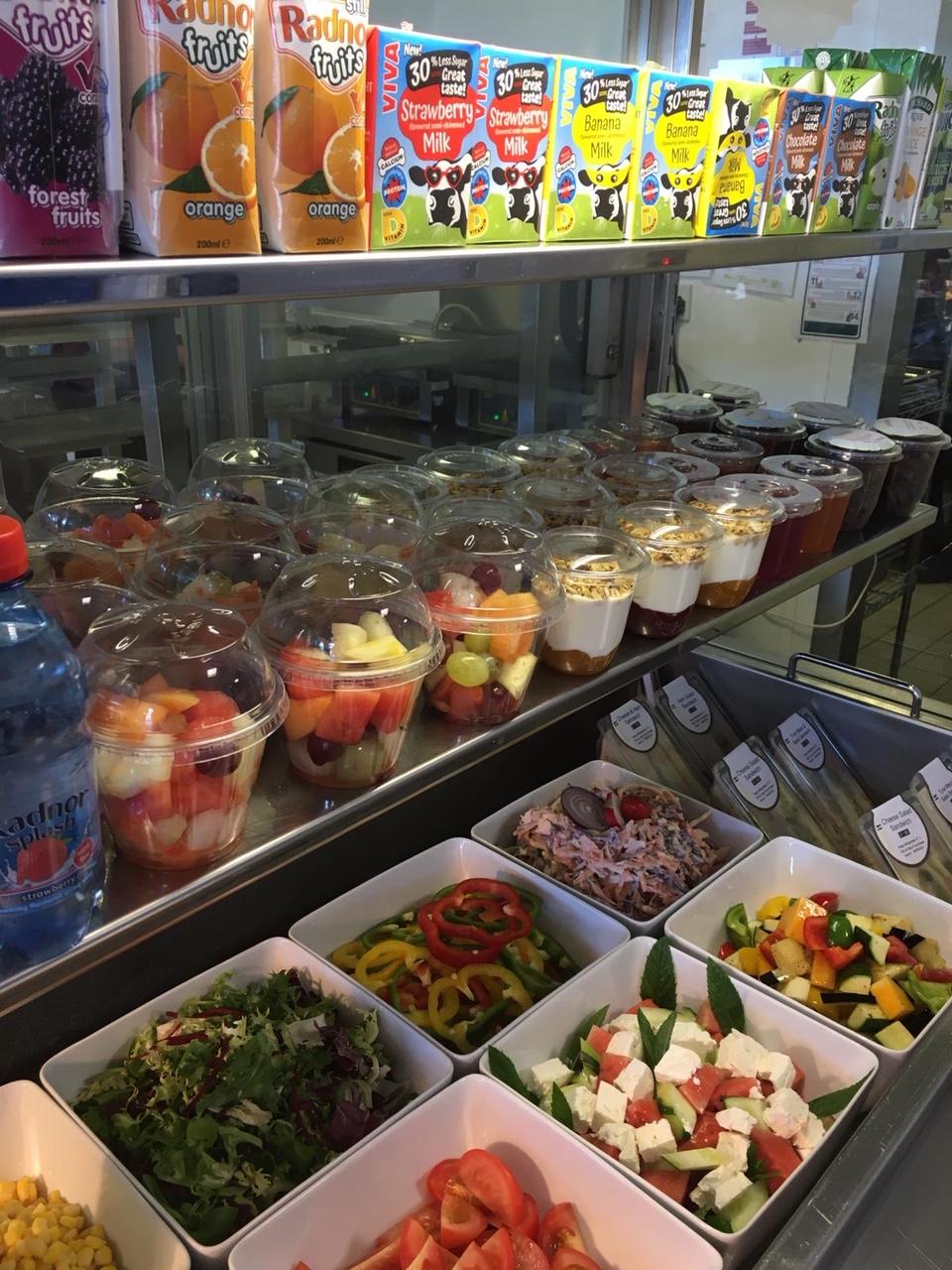 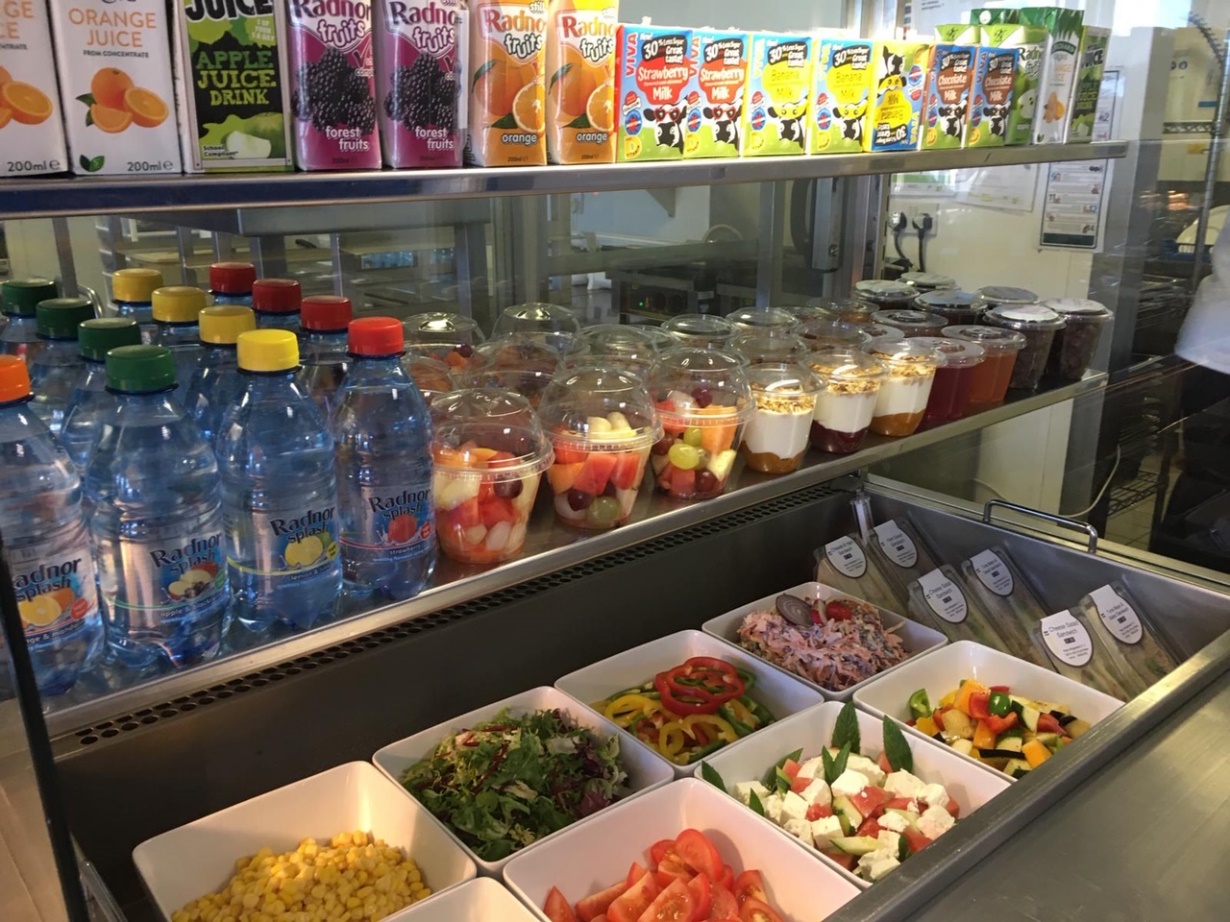 Wide selection of healthy snacks and puddings!
Promoting a menu that is balanced.
A small treat alongside our main 
course options
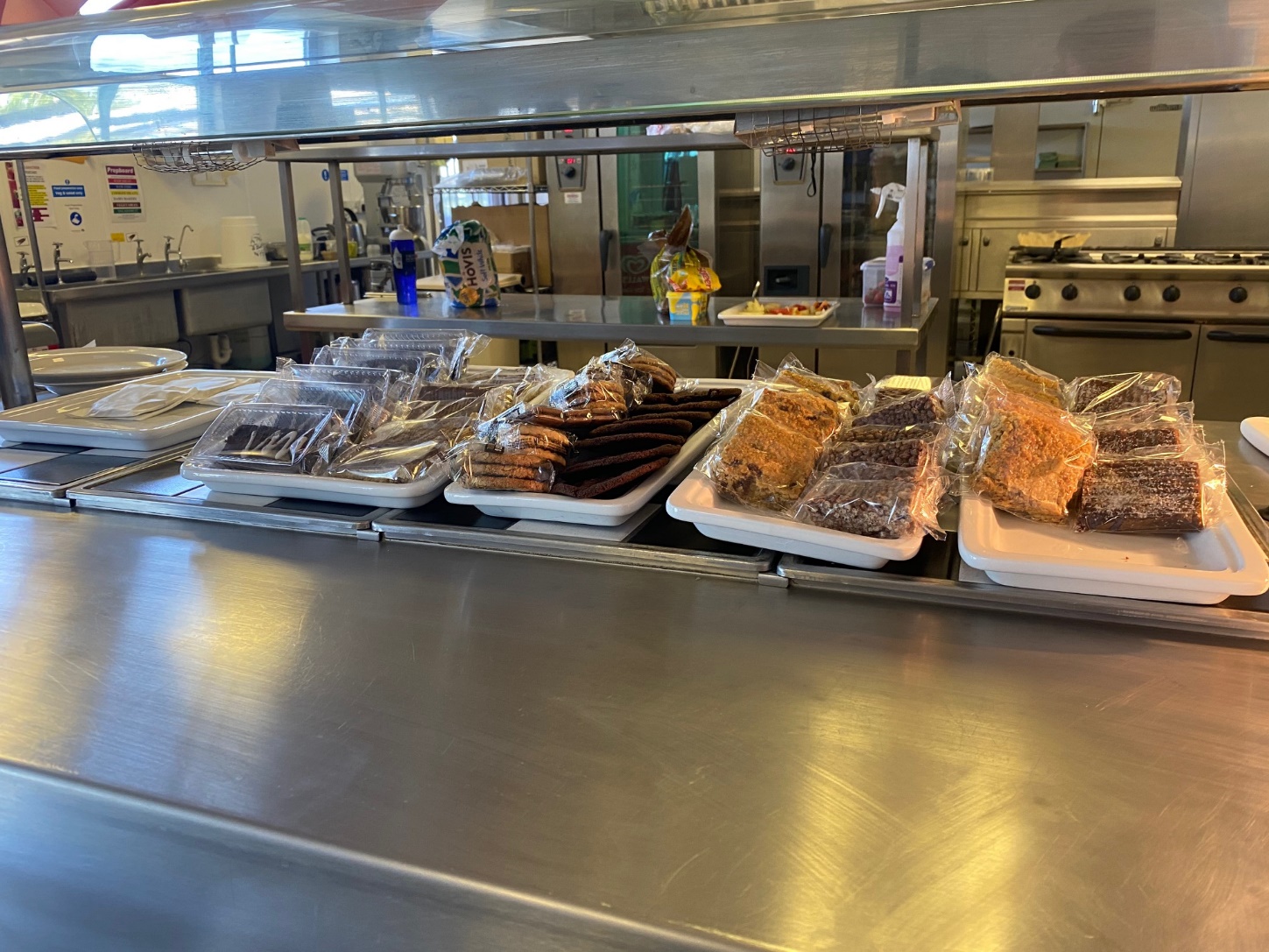 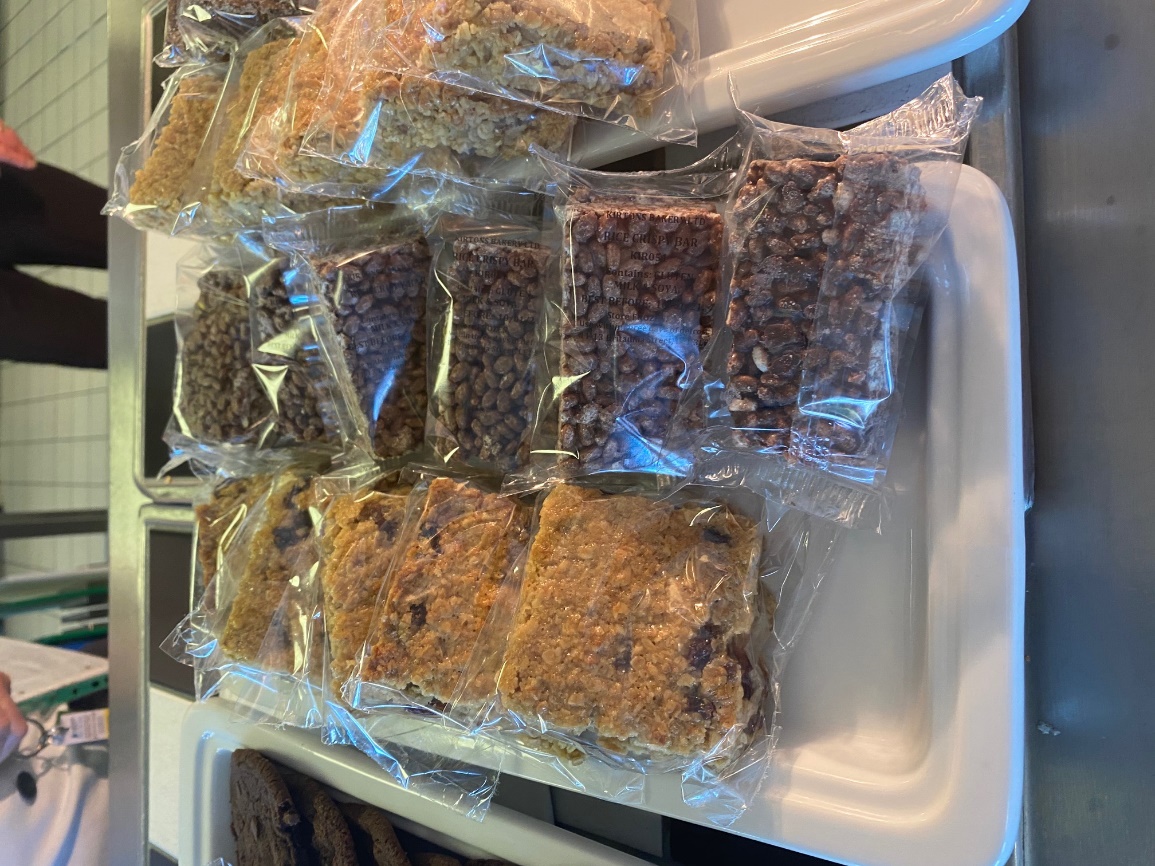 Vibrant, colourful and fresh to encourage healthy choices!!
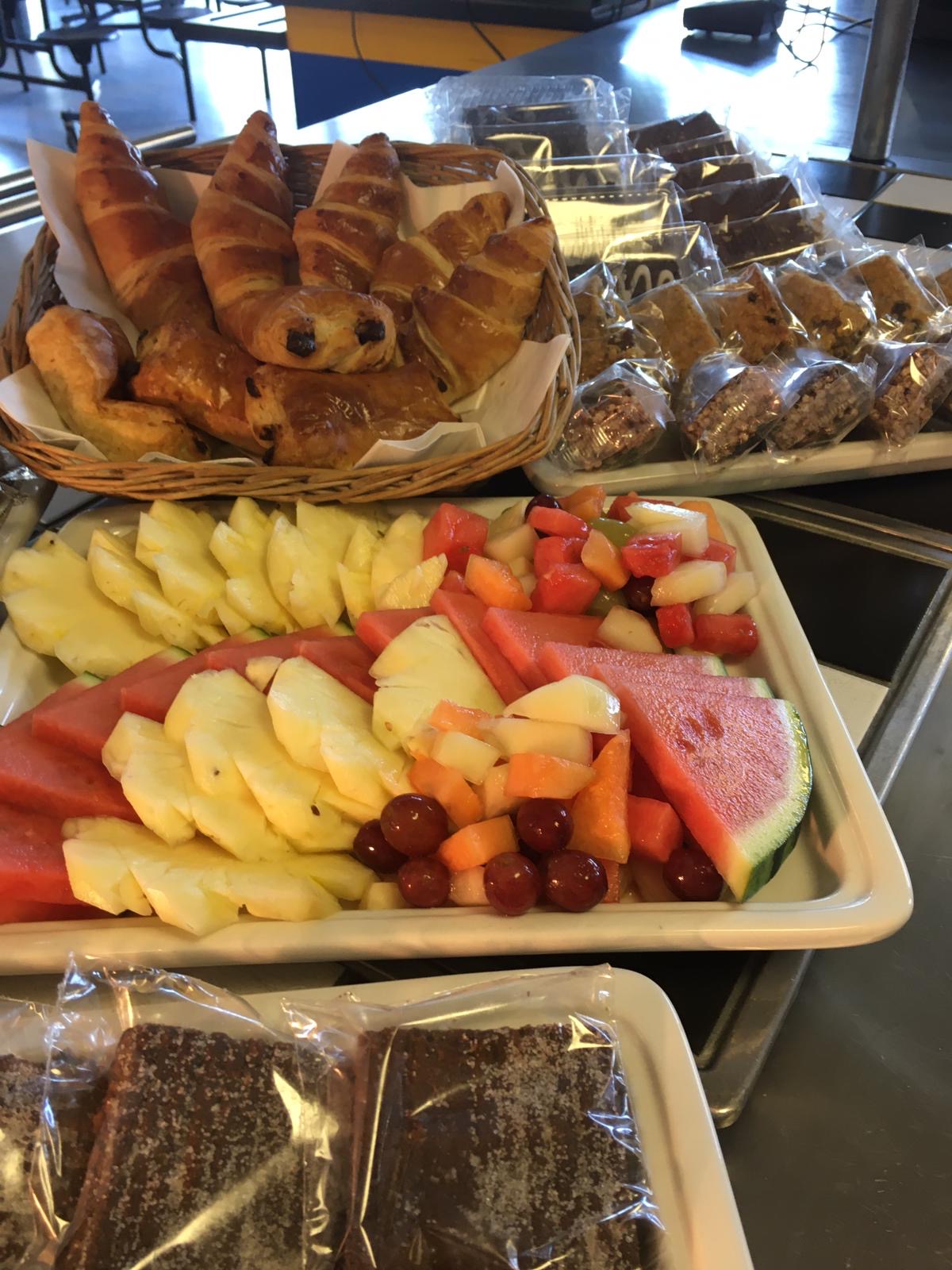 Our  friendly & welcoming  canteen staff will cater and nurture your child's every need…..
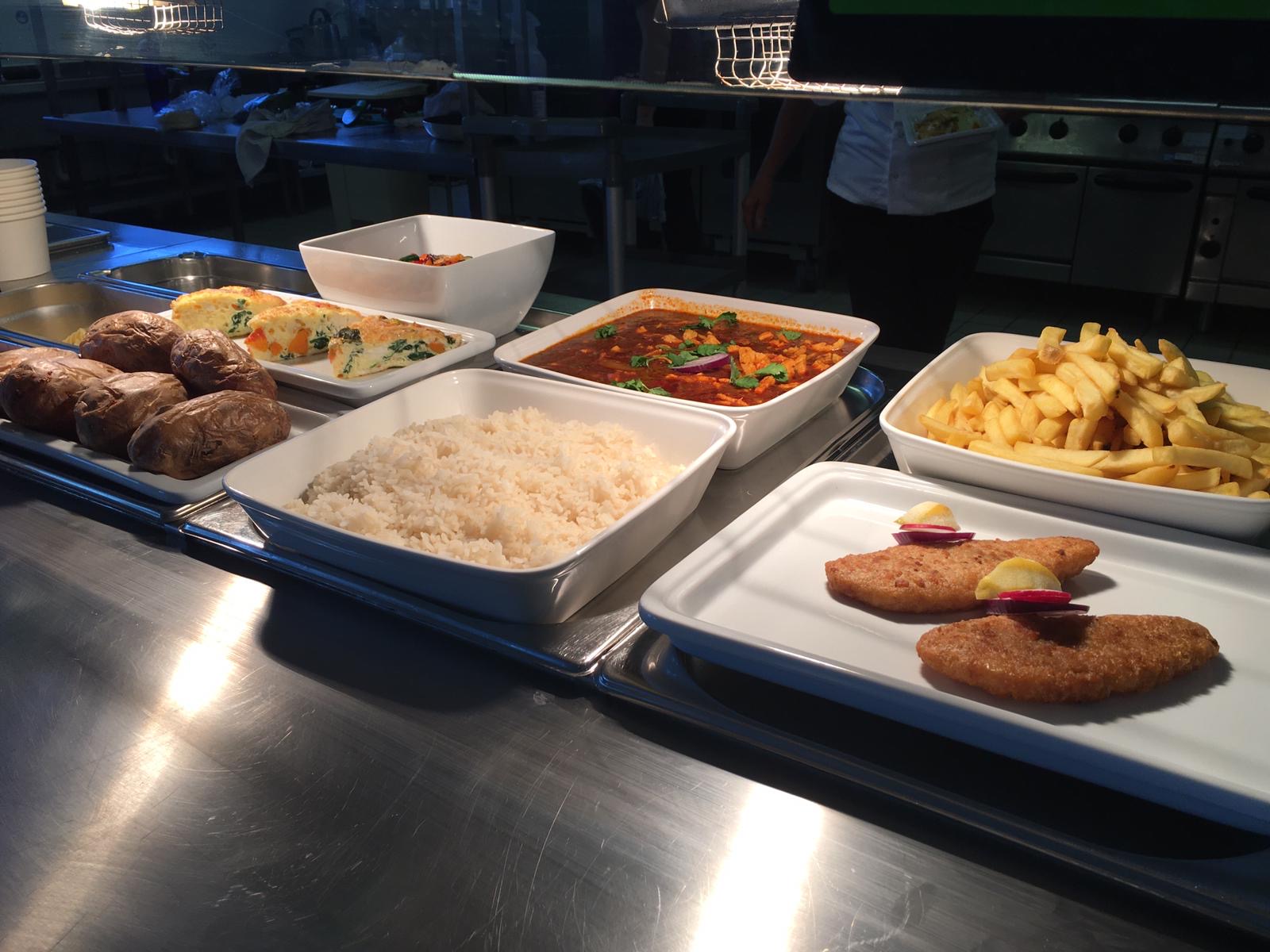 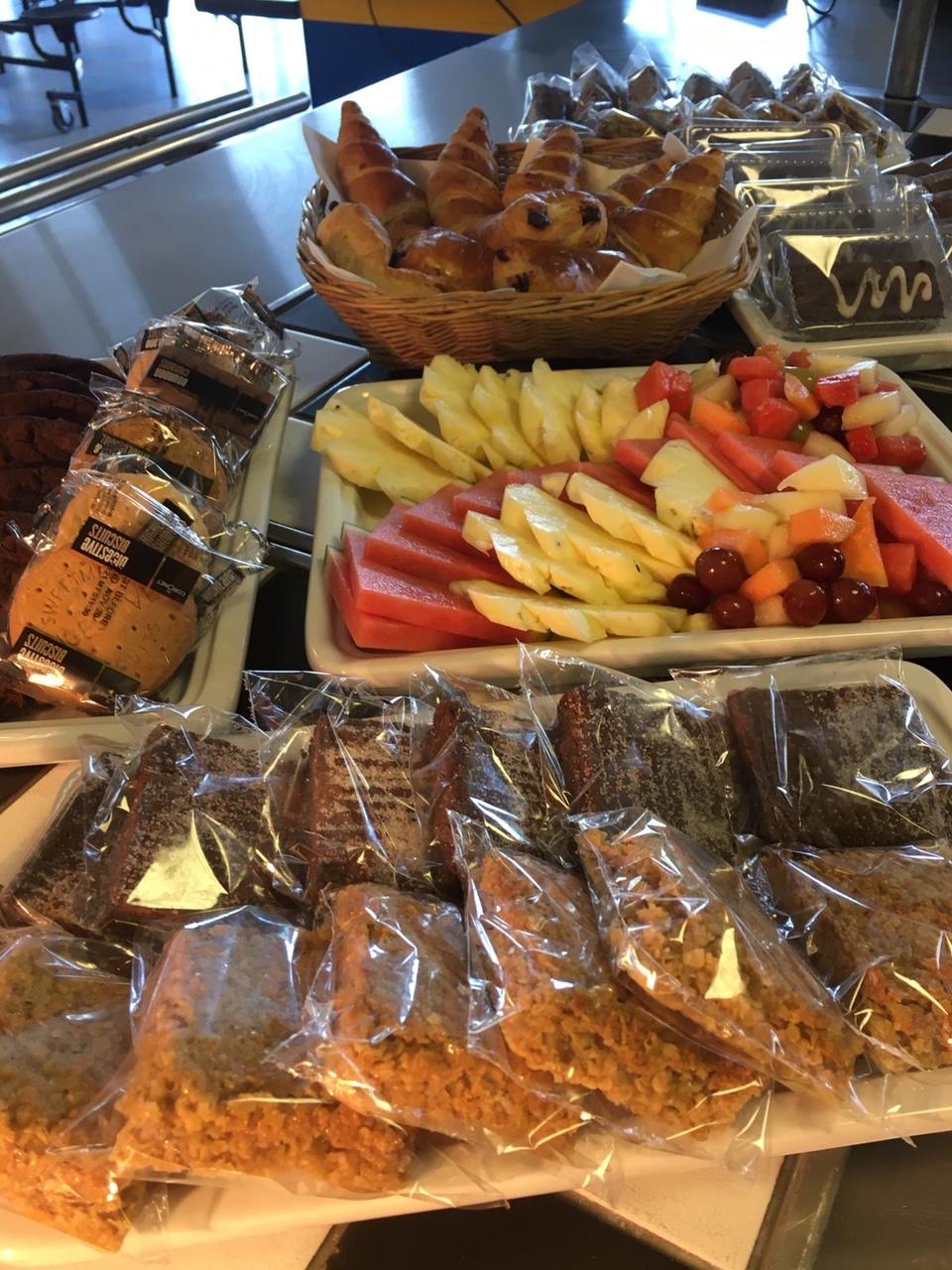 Promoting seasonal menu changes to keep the offer 
fresh and varied, alongside low sugar hot and cold                                                  
drinks and all day items like granola breakfast yoghurt pots there is a healthy and popular offer for the whole school day
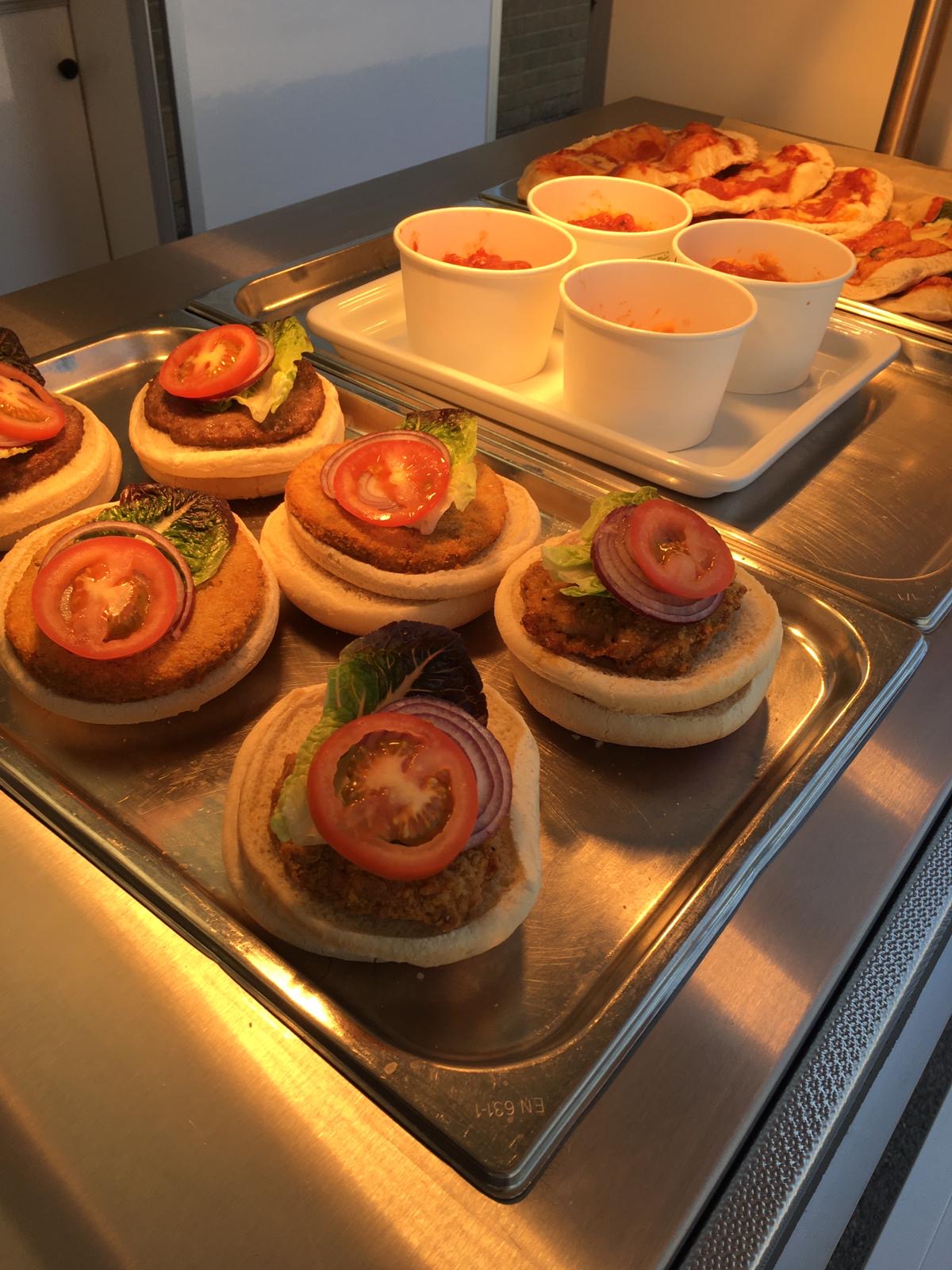 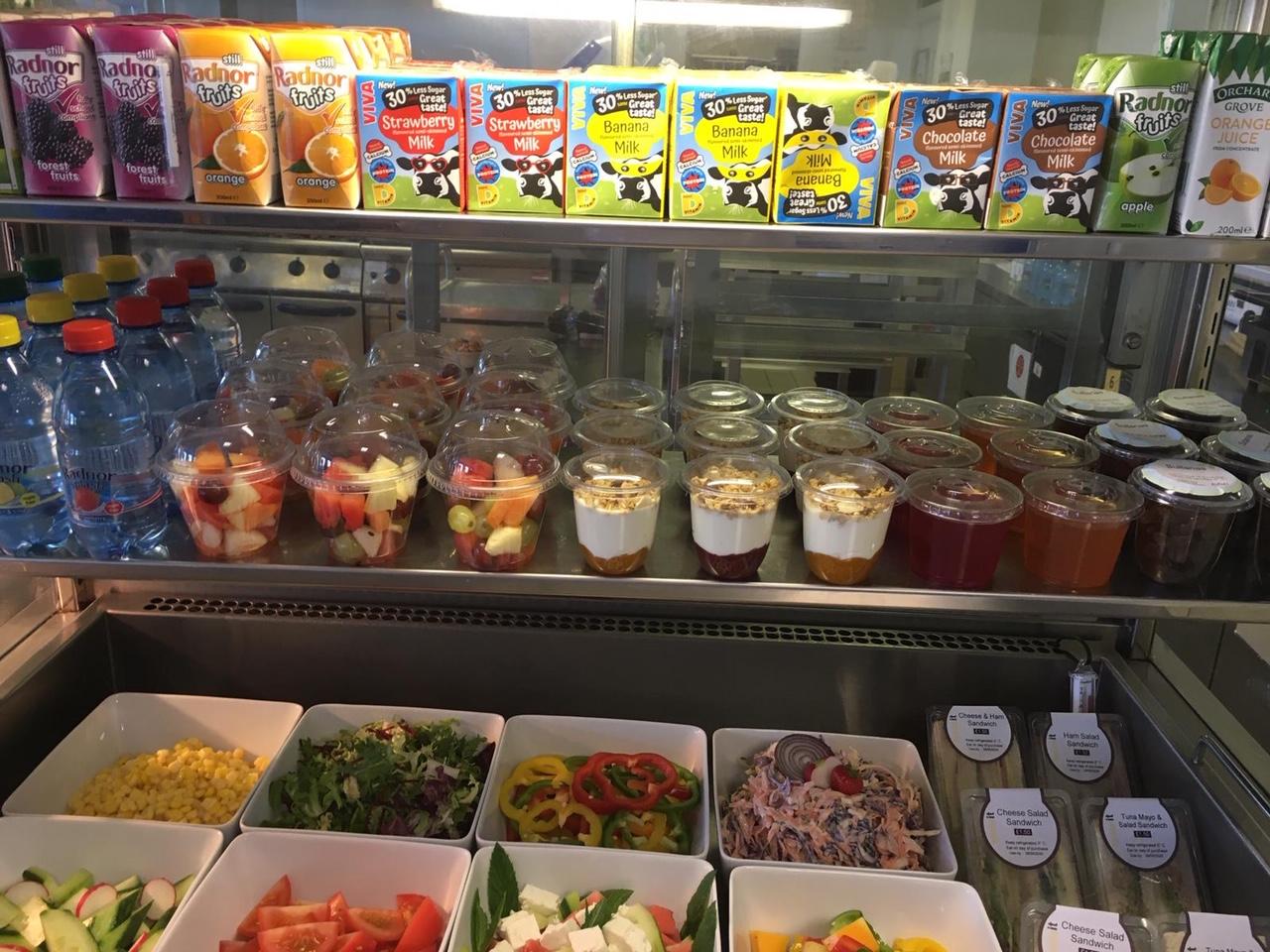 More outside facilities...

A grab and go service point with sheltered seating area, for children on the go.
All till point made quick and easy for parents with a cashless Parentpay system.
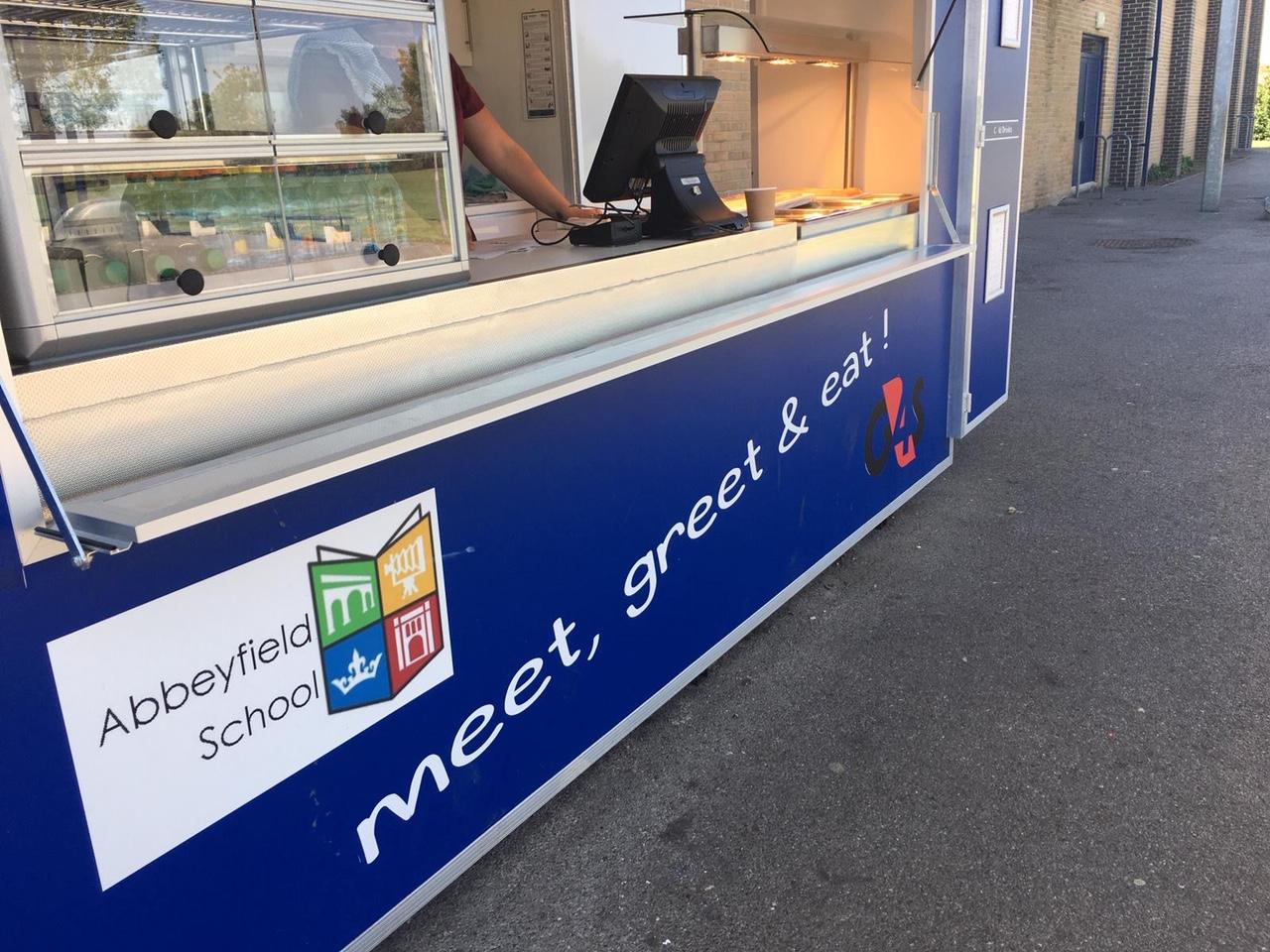